КТД 
по правилам дорожного движения 
                   1-4 класс

   «КРАСНЫЙ,
               ЖЁЛТЫЙ, 
                        ЗЕЛЁНЫЙ»
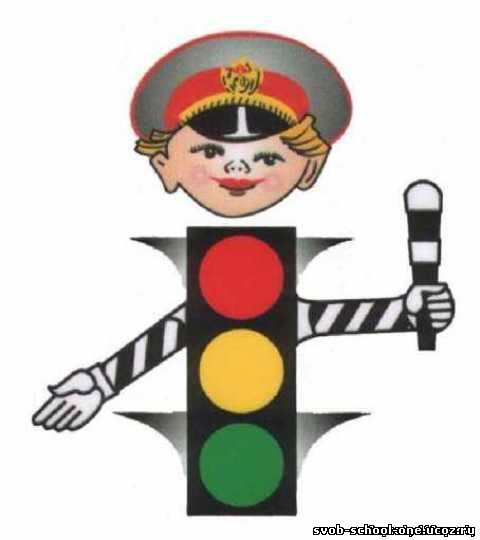 Учитель МБОУ   Порт – Катоновской СОШ
Азовского района  Ростовской обл.
  Кисловская В.Г.
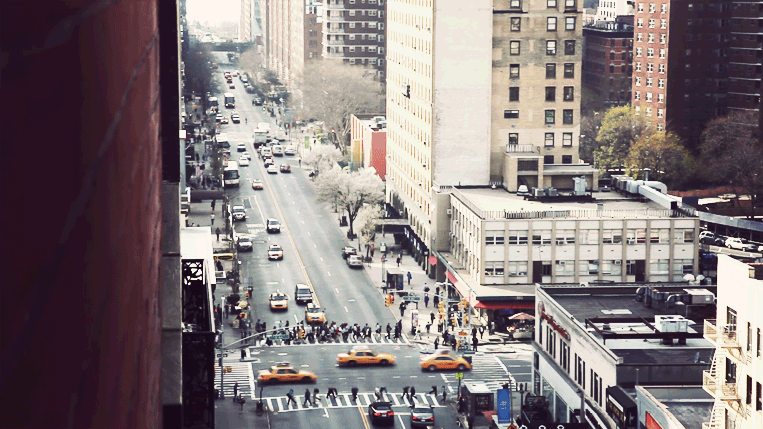 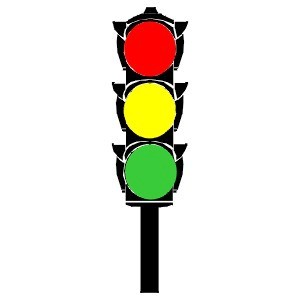 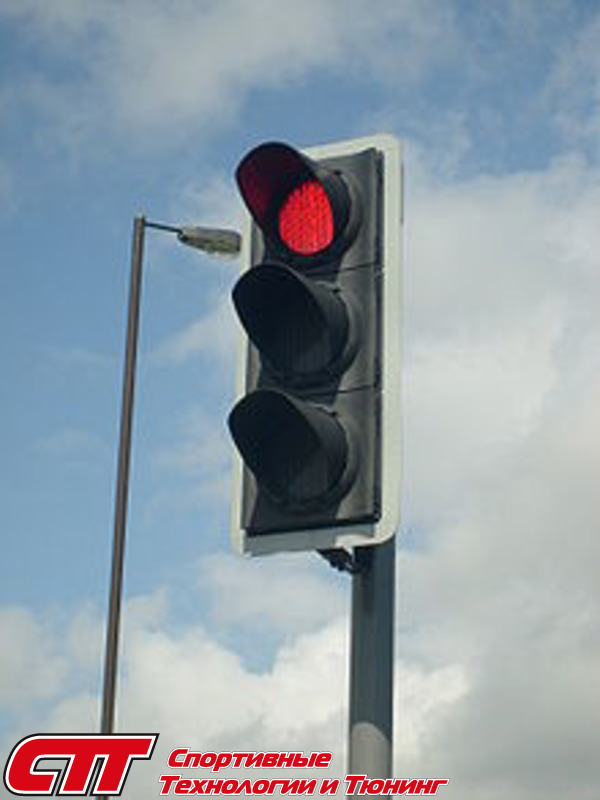 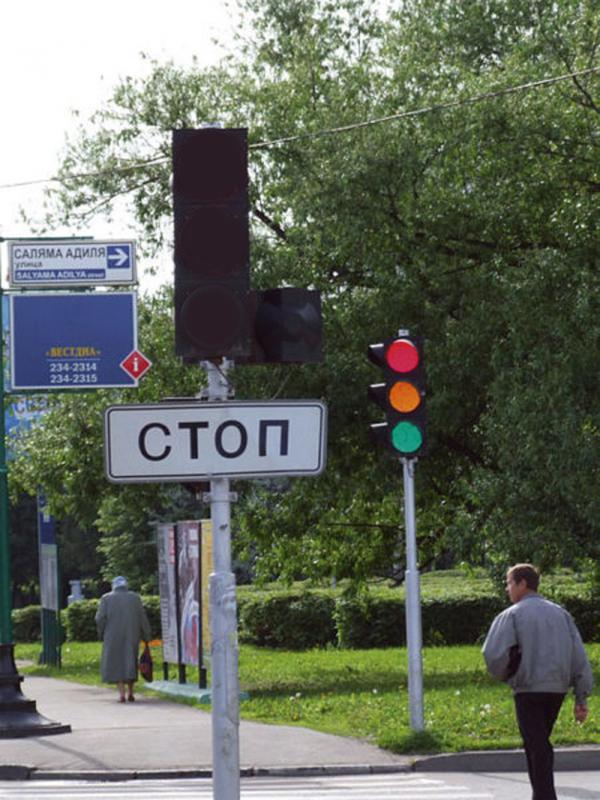 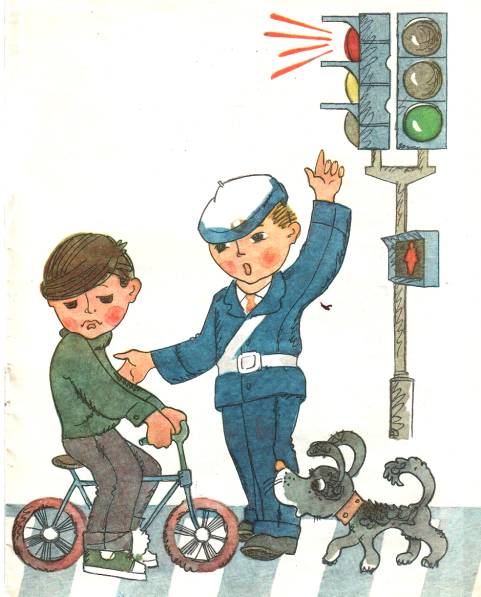 Самый строгий – красный   свет.
 Если он горит,
               Стоп!
Дороги дальше нет, 
 Путь для всех  закрыт.
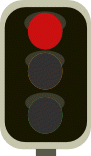 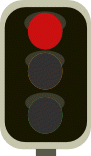 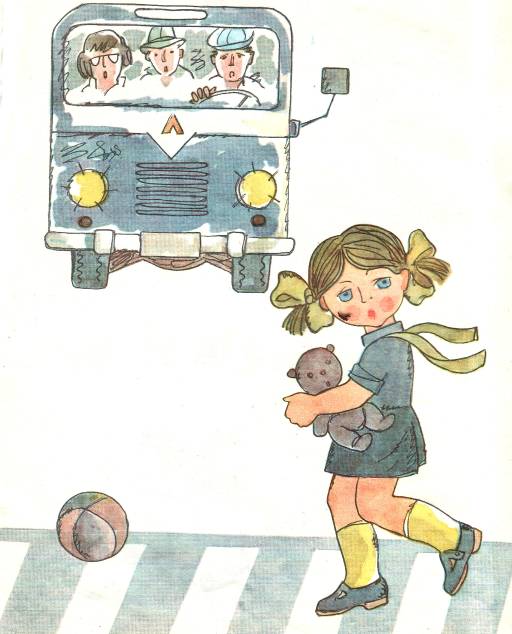 ЖДИ
Чтоб спокойно перешёл ты.
Слушай наш совет:
 Жди! 
Увидишь скоро  жёлтый
в середине свет.
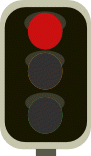 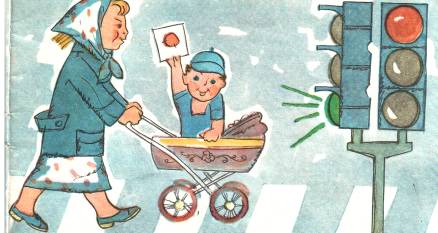 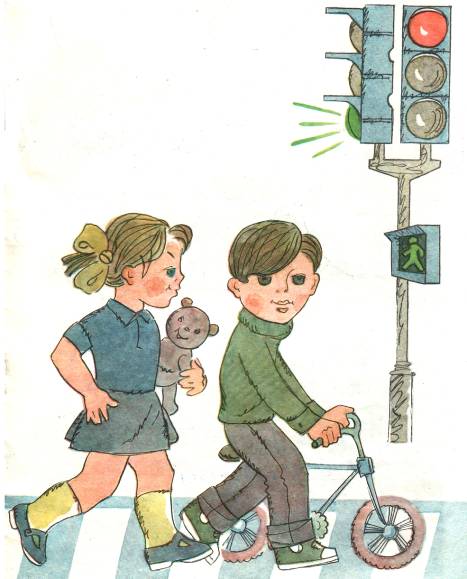 А за ним зелёный свет
Вспыхнет впереди.
Скажет он – 
Препятствий нет,
Смело в путь иди!
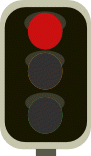 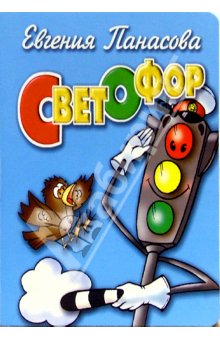 Если правила движенья
Ты не знаешь до сих пор,
Мы начать с тобой готовы
Очень нужный разговор!
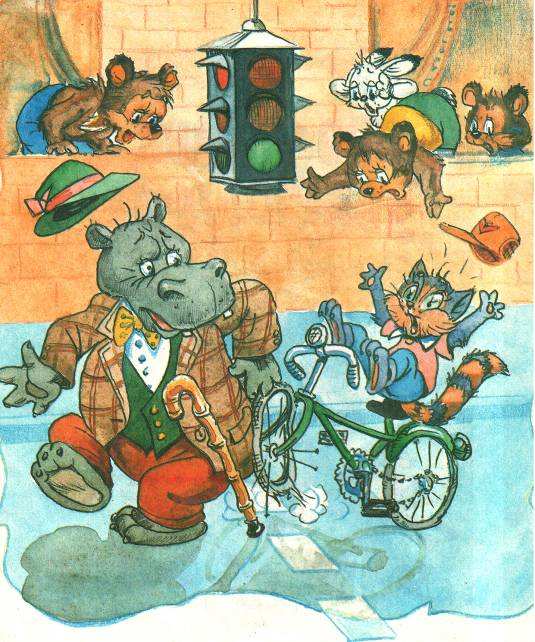 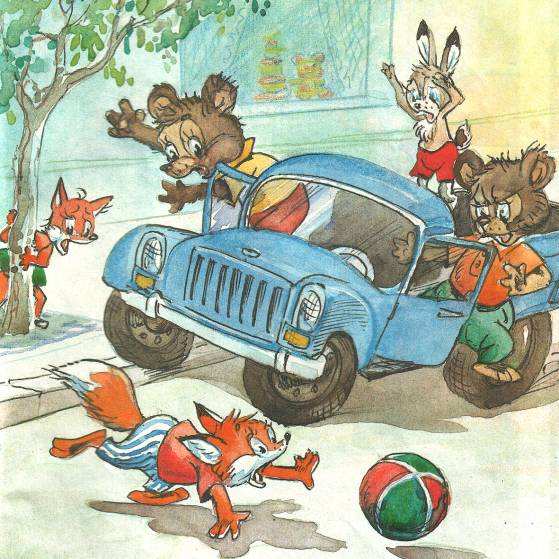 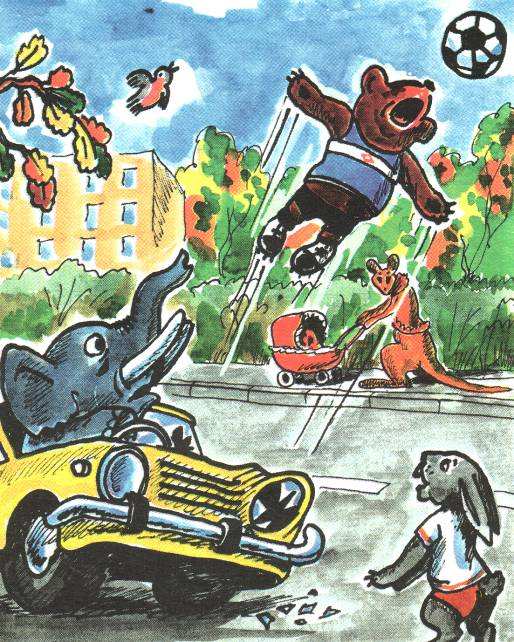 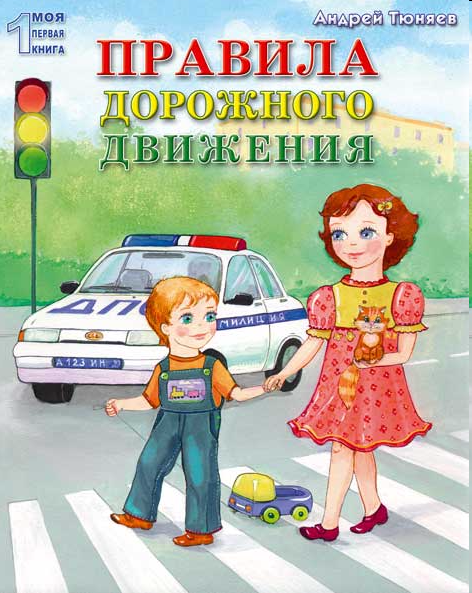 «Соблюдайте правила дорожного движения»
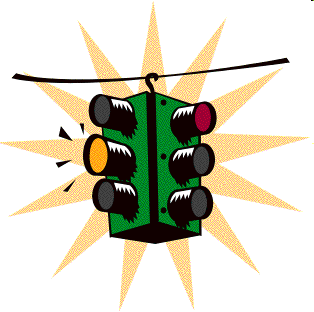 Правило 4«Переход проезжей части»
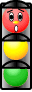 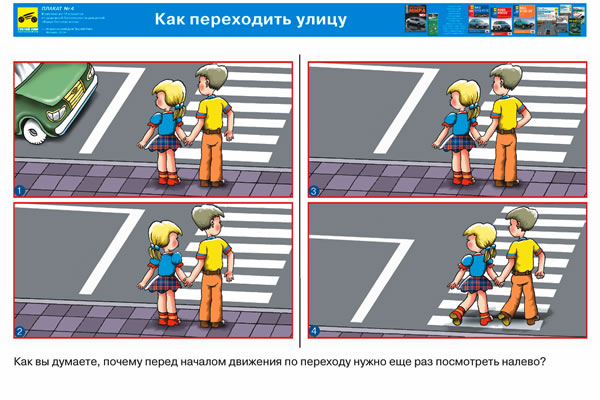 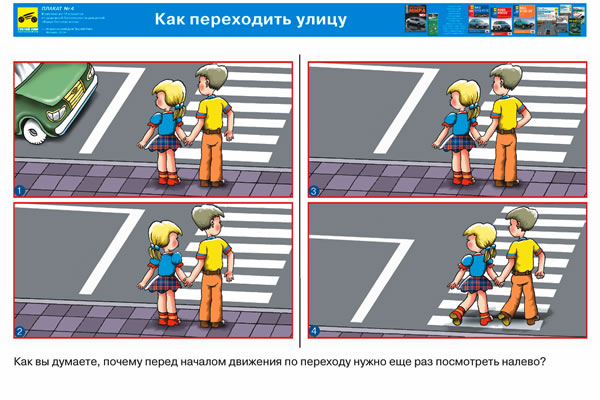 3
Чтоб спокойно перейти, еще налево посмотри и прислушайся
1
Всегда смотри налево
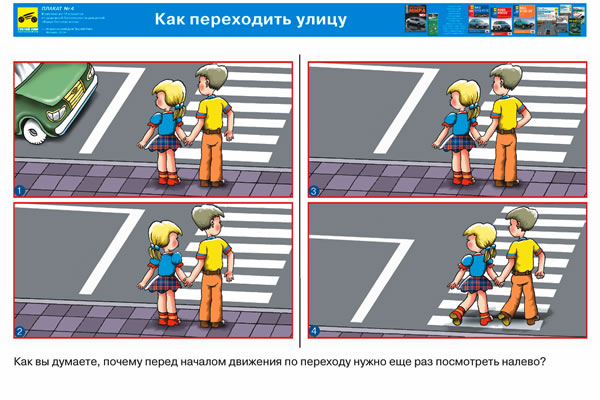 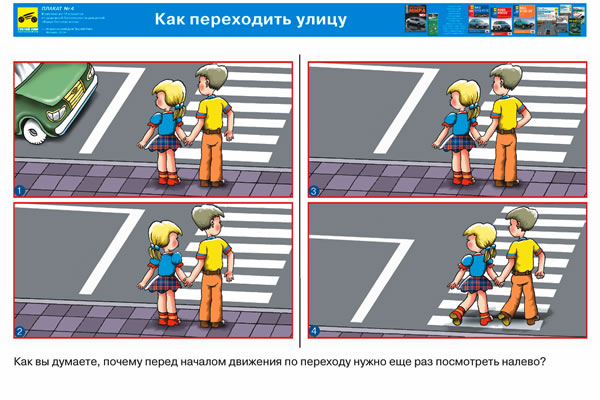 2
4
А сейчас вперед иди
Затем смотри направо
Дорога только для машин
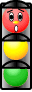 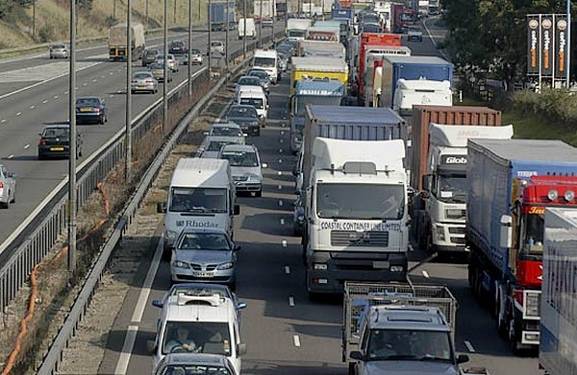 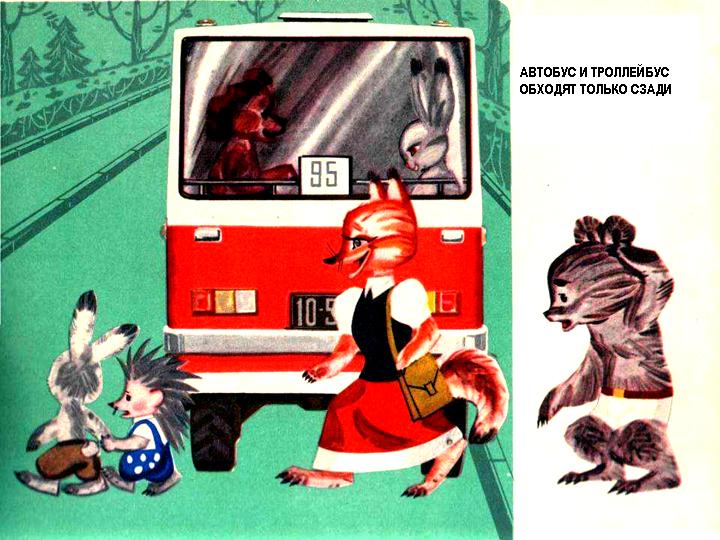 Как же правильно перейти дорогу
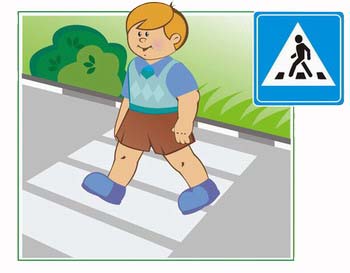 На помощь нам придёт       зебра, это наземный пешеходный переход,  либо светофор, либо знак «Пешеходный переход».
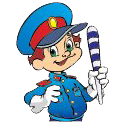 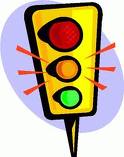 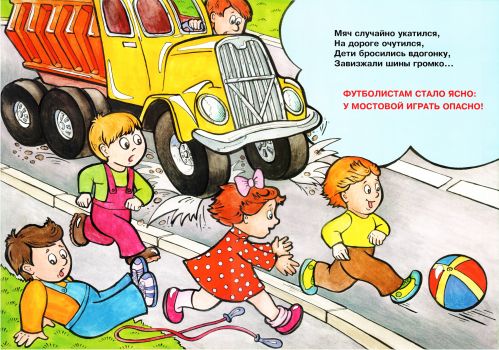 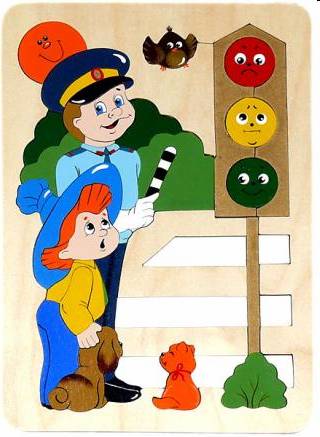 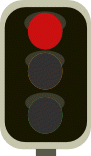 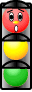 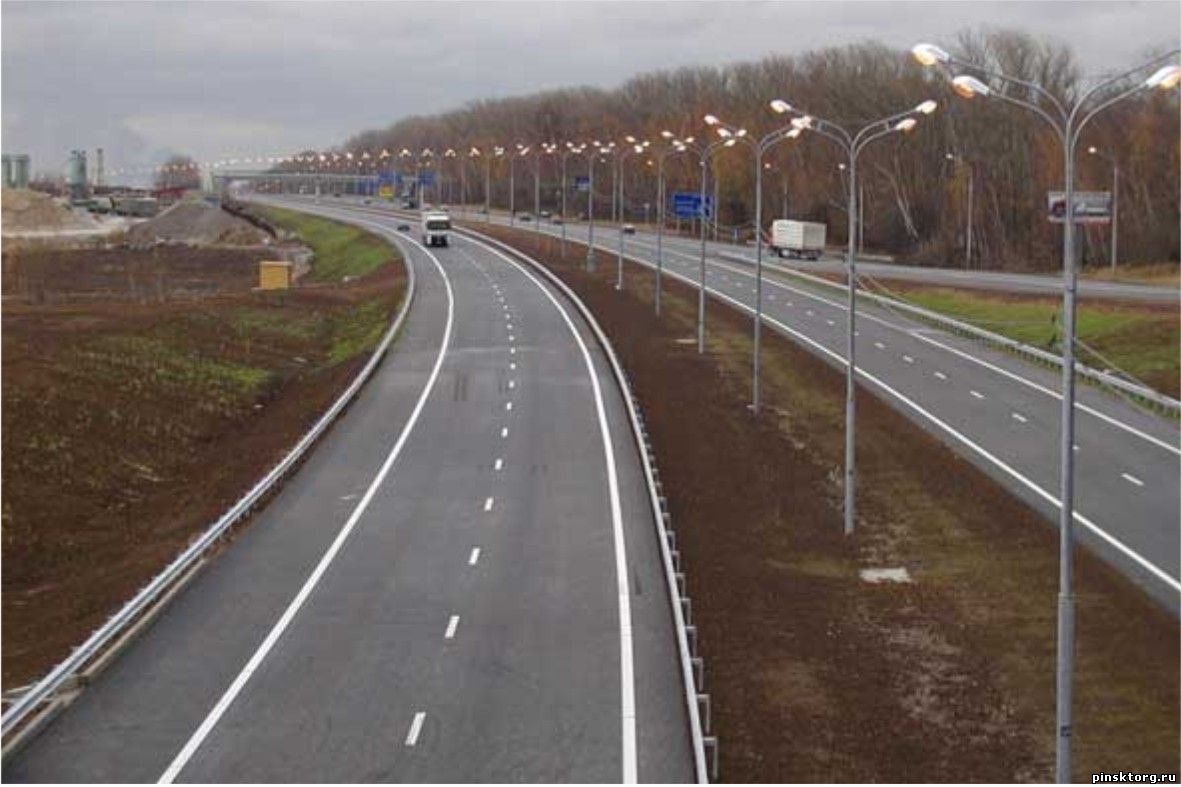 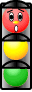 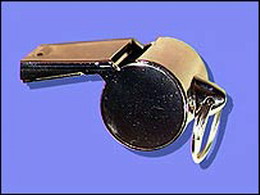 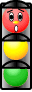 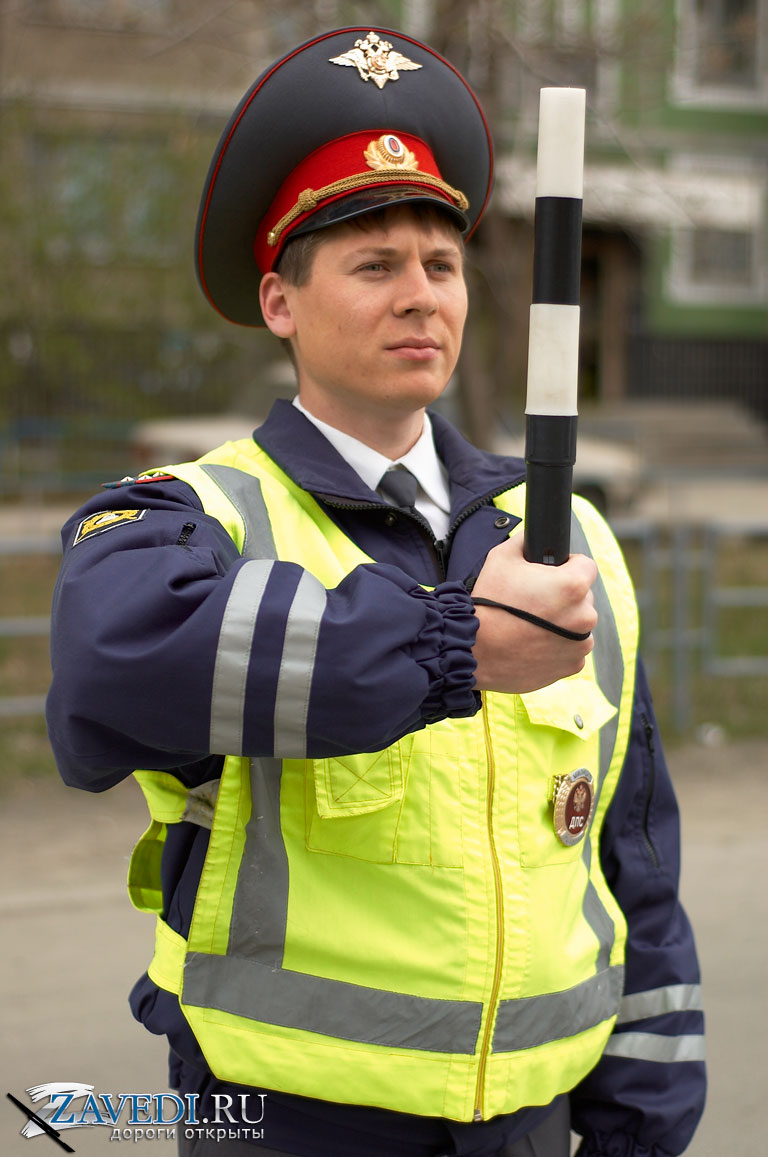 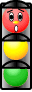 Иди только по тротуару
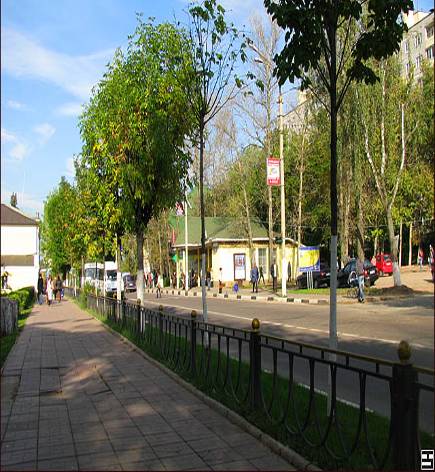 Тротуар для пешеходов,
Здесь машинам нету хода! 
Чуть повыше чем дорога,
Пешеходные пути, 
Чтобы все по тротуару 
Без забот могли идти!
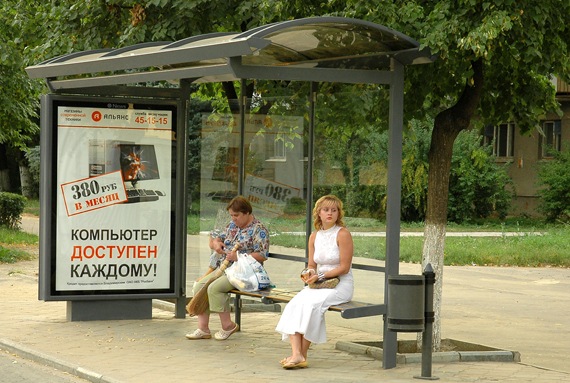 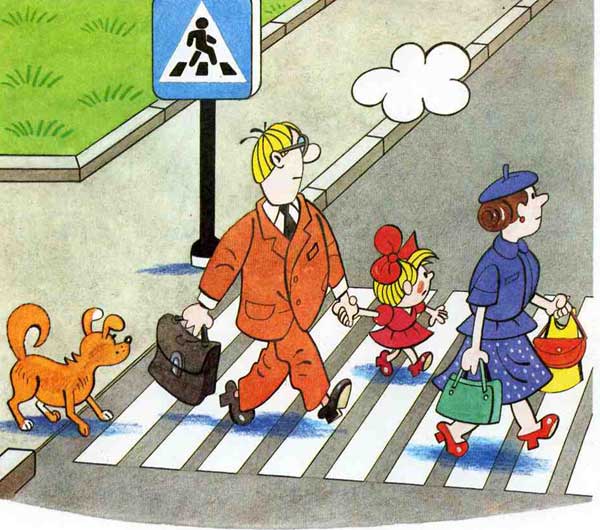 Знать должны вы хорошо
Правила движения,
И всегда их применять -
Все без исключенья!
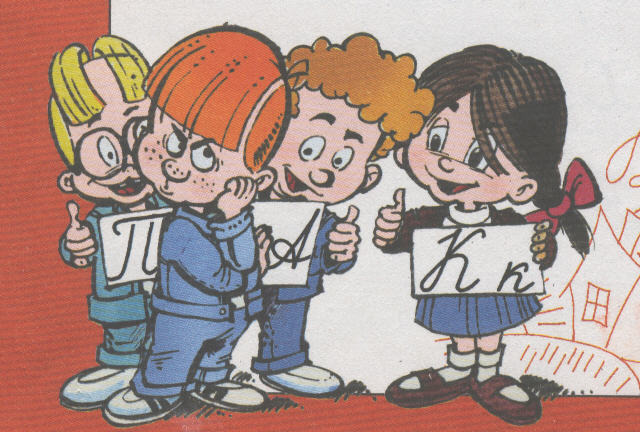